3D моделирование робототехнических систем
при помощи 
Lego Digital Designer
Загрузка приложения
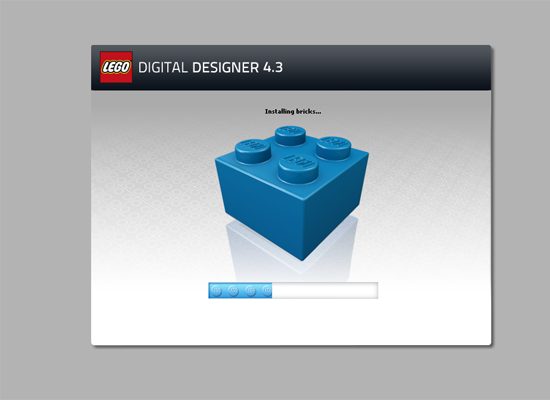 Стартовое окно
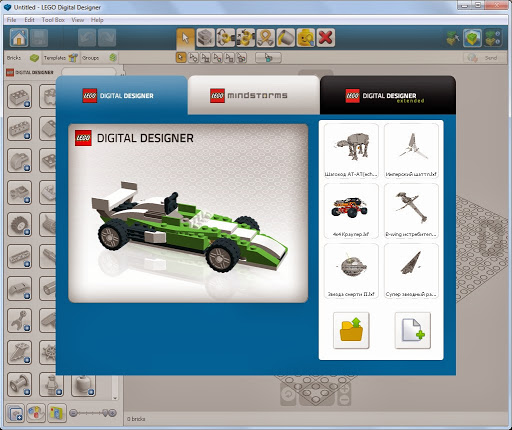 Режимы работы
Lego Digital Designer – предоставляет для строительства большинство видов деталей с теми цветами и принтами, которые встречались в наборах LEGO. 

LEGO Mindstorms – предоставляет для строительства детали набора LEGO Mindstorms. В этом окне можно открыть готового робота Mindstorms, нельзя использовать расширенную заливку.

Lego Digital Designer Extended – это режим свободного строительства.
Интерфейс
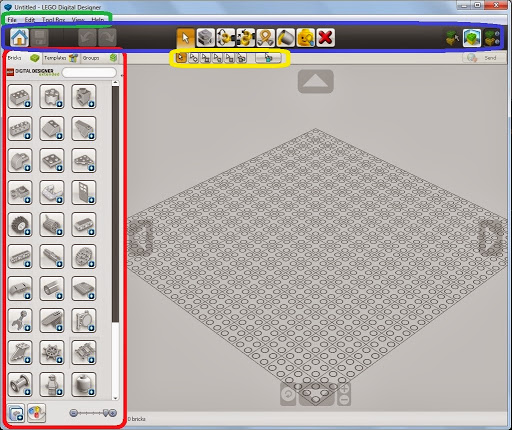 Вкладки панели деталей
Bricks – здесь можно выбрать деталь из тематических разделов, найти деталь по названию в строке поиска (сверху). 

Templates – здесь можно сохранить группу деталей, которую можно будет использовать в других моделях (в других файлах).

Groups – здесь можно сохранить группу деталей, разбить на подгруппы, копировать в этой же модели.
Инструментальная панель
1. Перейти на главную/сохранить модель.2.  Шаг вперед /назад.3.  Инструменты и расширения (о них и о приемах с ними в следующих уроках).
	4.  Режим просмотра модели:
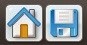 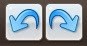 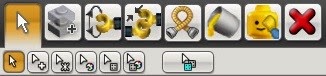 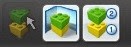 Режимы просмотра модели
Рабочий режим
Режим скриншота. В этом режиме появляется такая панель:

Скриншот/Взорвать модель/Поменять фон
Автоматическая генерация инструкции.
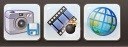 Камера
Поворот камеры осуществляется кнопками в виде стрелок по бокам экрана
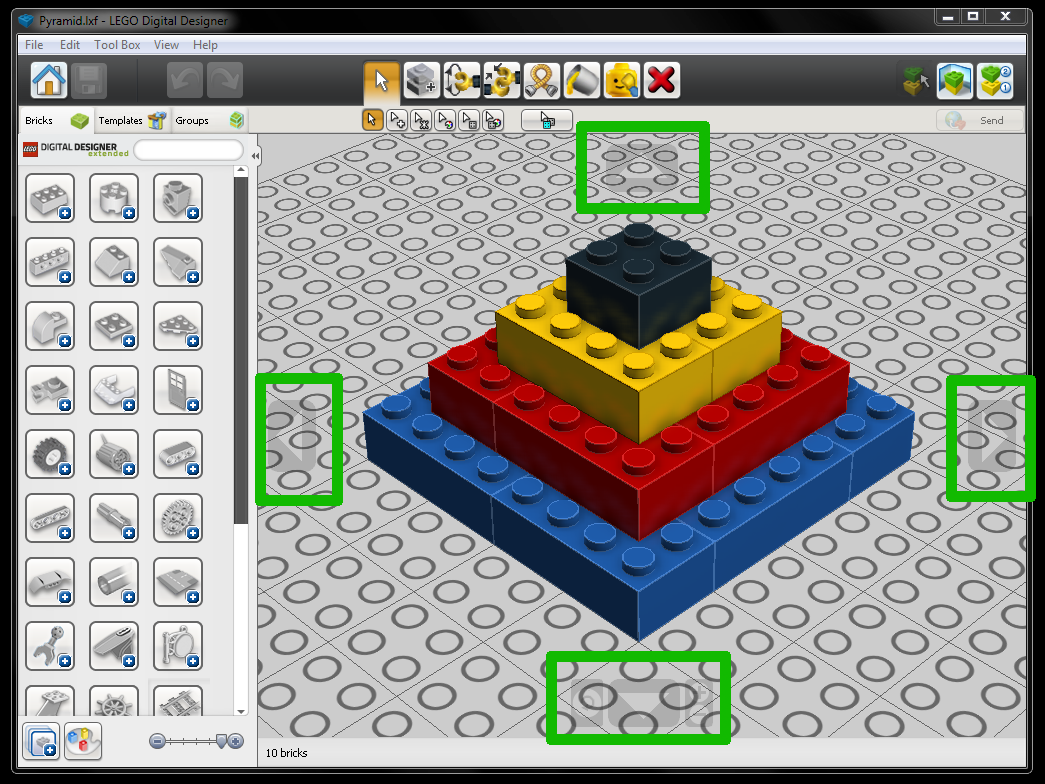 Инструмент Выделитель
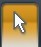 С его помощью можно выделять детали для того чтобы переместить или покрасить.
В программе есть расширения Выделителя.
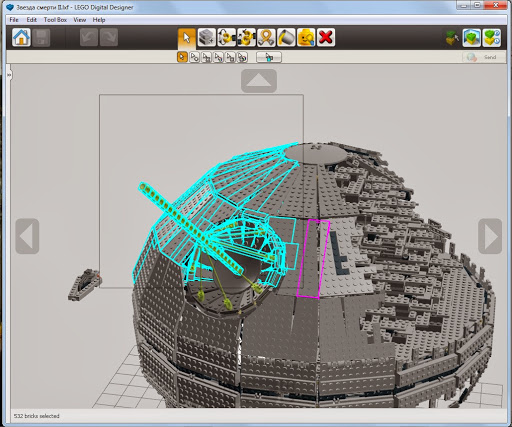 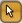 Расширения Выделителя
- выделение детали по одной каждым щелчком мыши. - выделение деталей скрепленных друг с другом. Если щелкнуть на одной выделится вся связанная с ней конструкция. - выделение деталей одного цвета.
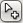 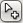 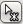 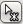 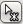 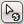 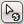 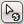 Выделение деталей одного цвета
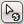 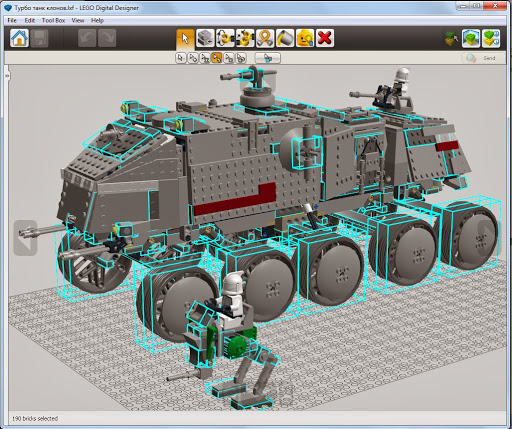 Выделение одинаковых деталей
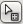 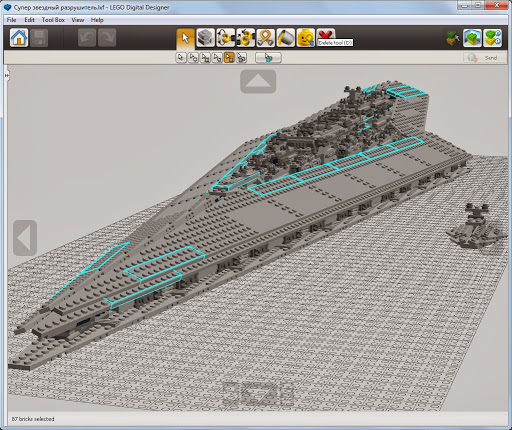 выделение одинаковых деталей одинакового цвета
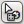 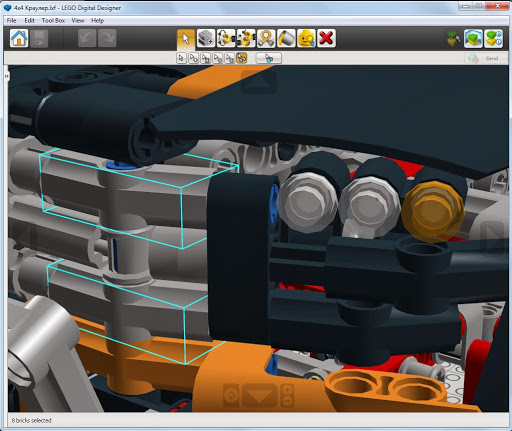 Инвертировать выделение
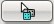 Все, что не было выделено, выделяется, а что было – не выделяется
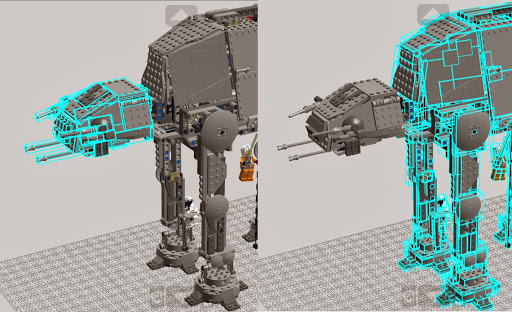 Копирование - копирует выделенные детали
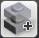 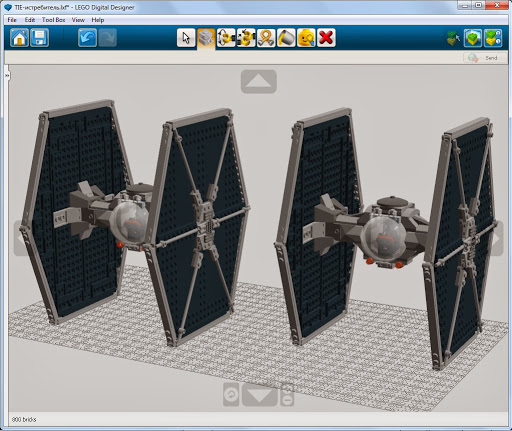 Вращение - поворачивает детали в плоскости и в пространстве
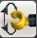 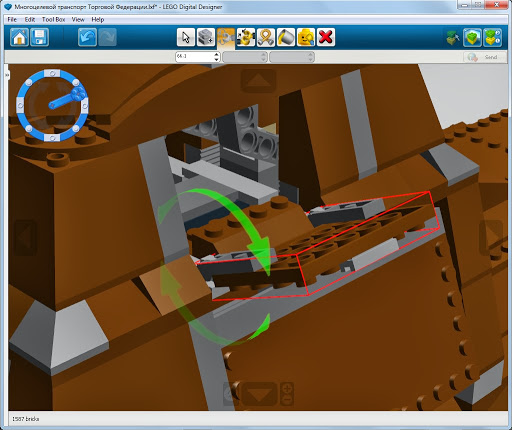 Совмещение
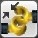 С помощью него можно, не подбирая углы наклона, совмещать детали
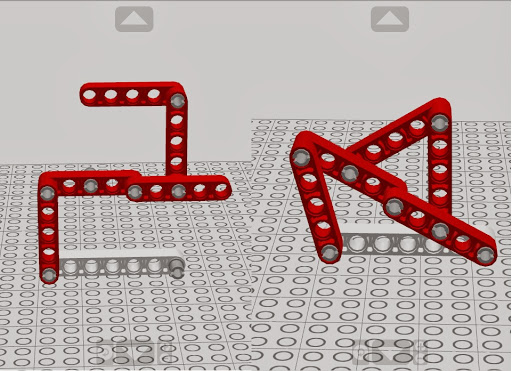 Изгиб - может изгибать детали отмеченные знаком изгиба
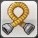 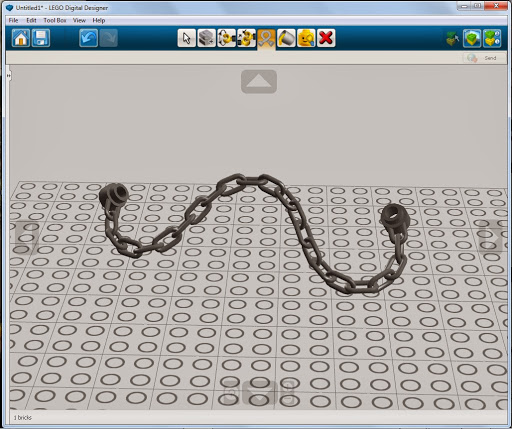 Заливка - с ее помощью можно окрашивать детали и наносить принты
в режимах LDD и Lego Mindstorms при щелчке по детали появляется меню с вариантами раскраски

Расширения есть только в режиме LDD Extended
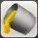 Расширения Заливки
заливка выделенных
деталей

палитра, при щелчке
по кнопке появляется
палитра
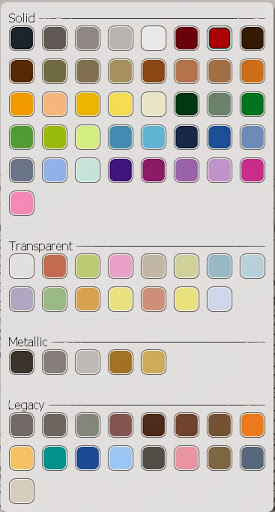 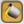 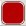 Расширения Заливки
пипетка
принт на деталь
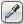 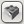 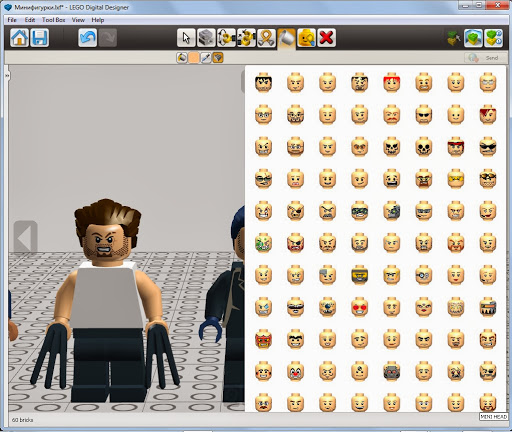 Инструмент Скрыть - скрывает выделенные детали, но не удаляет их
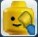 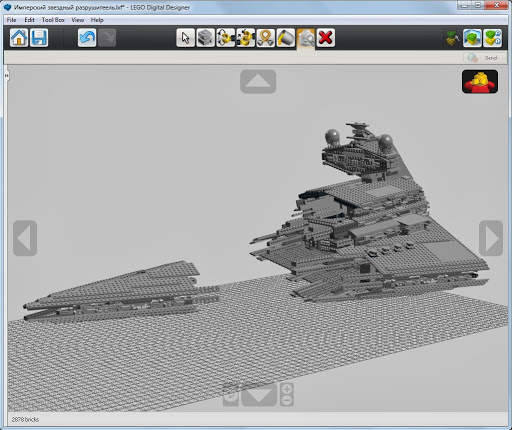 инструмент Удалить - удаляет выделенные детали
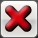 Минимальные системные требования для PC
Операционная система: Windows XP, Windows Vista или Windows 7
Процессор: 1 ГГц или выше
Видеокарта: 128 Мб видеокарта (OpenGL 1.1 или выше совместимый)
Оперативная память: 512 Мб
На жестком диске: 1 ГБ

Скачать Lego Digital Designer можно бесплатно на официальном сайте программы.
Источники и разработки
Интернет-ресурсы ldd.lego.com, lego-le.ru и ldd.at.ua предлагают вашему вниманию уже готовые модели, созданные в этой программе.

На ldd.at.ua можно посмотреть небольшие мультфильмы, снятые с помощью Lego Digital Designer.
Исследования и проблемы
В 2011-2012 учебном году провели интересное исследование в одной из российских школ.







Модель – клюшка для робота
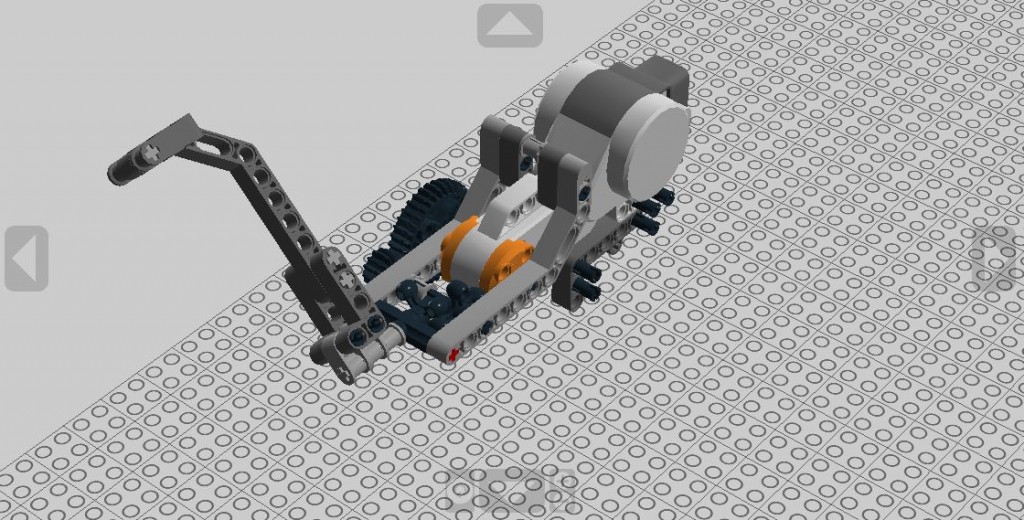 Исследования и проблемы
Ошибки — это перепутанные «право» и «лево», «верх» и «низ»… и непонимание, почему «зубья не совпадают»…







Решение – систематическая работа в LDD
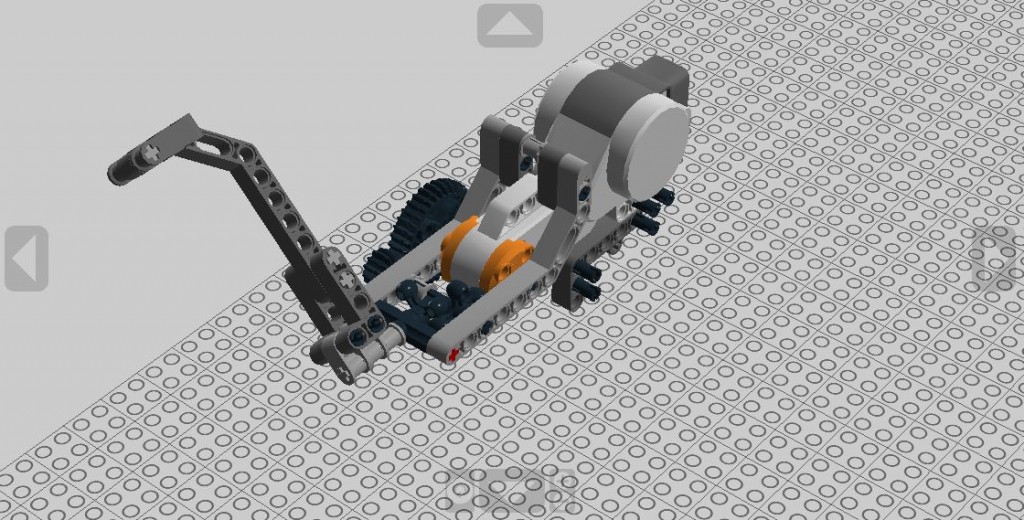 LEGO Digital Designer и EV3
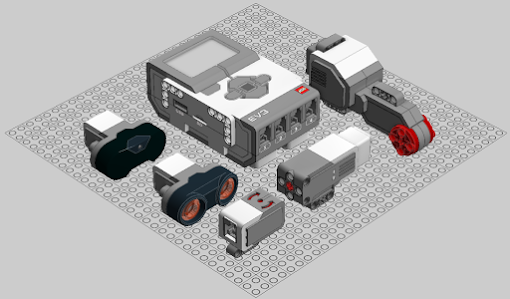 Возможность работать с набором EV3
1. Выберите создание модели из наборов LEGO Mindstorms:
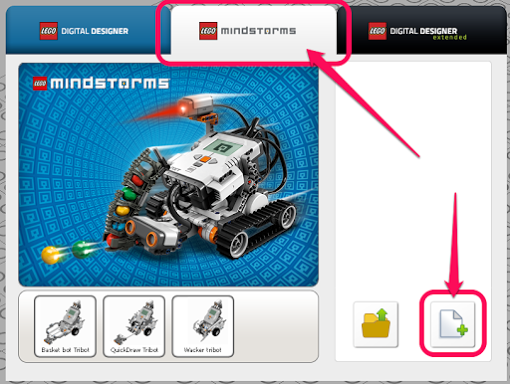 Возможность работать с набором EV3
2. Определитесь, детали из какого набора вам нужны:
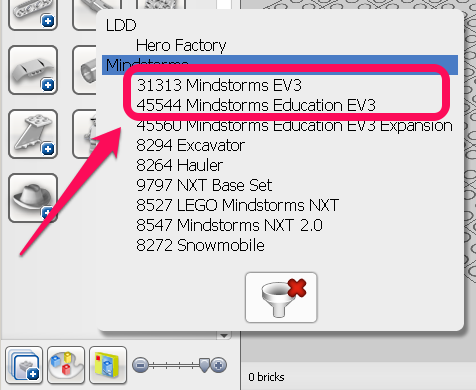 Возможность работать с набором EV3
3. Теперь EV3 блок, моторы и датчики доступны для проектирования механизмов:
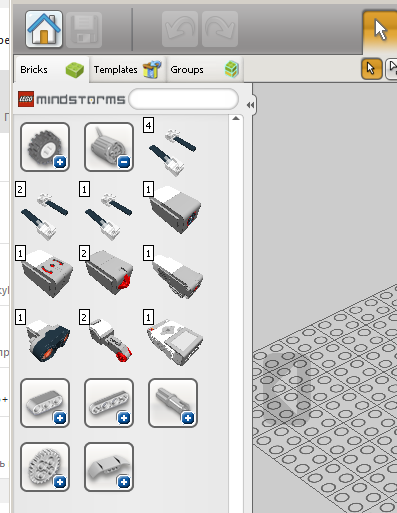 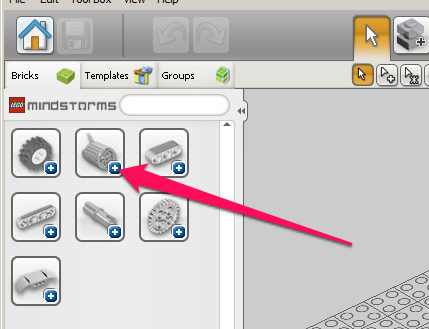 Сообщества
www.ldraw.org – работы пользователей





http://ldd.lego.com – сайт производителя
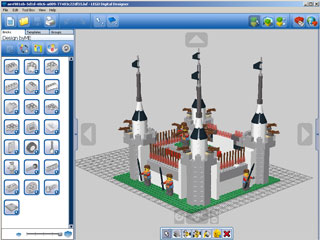 Начало работы
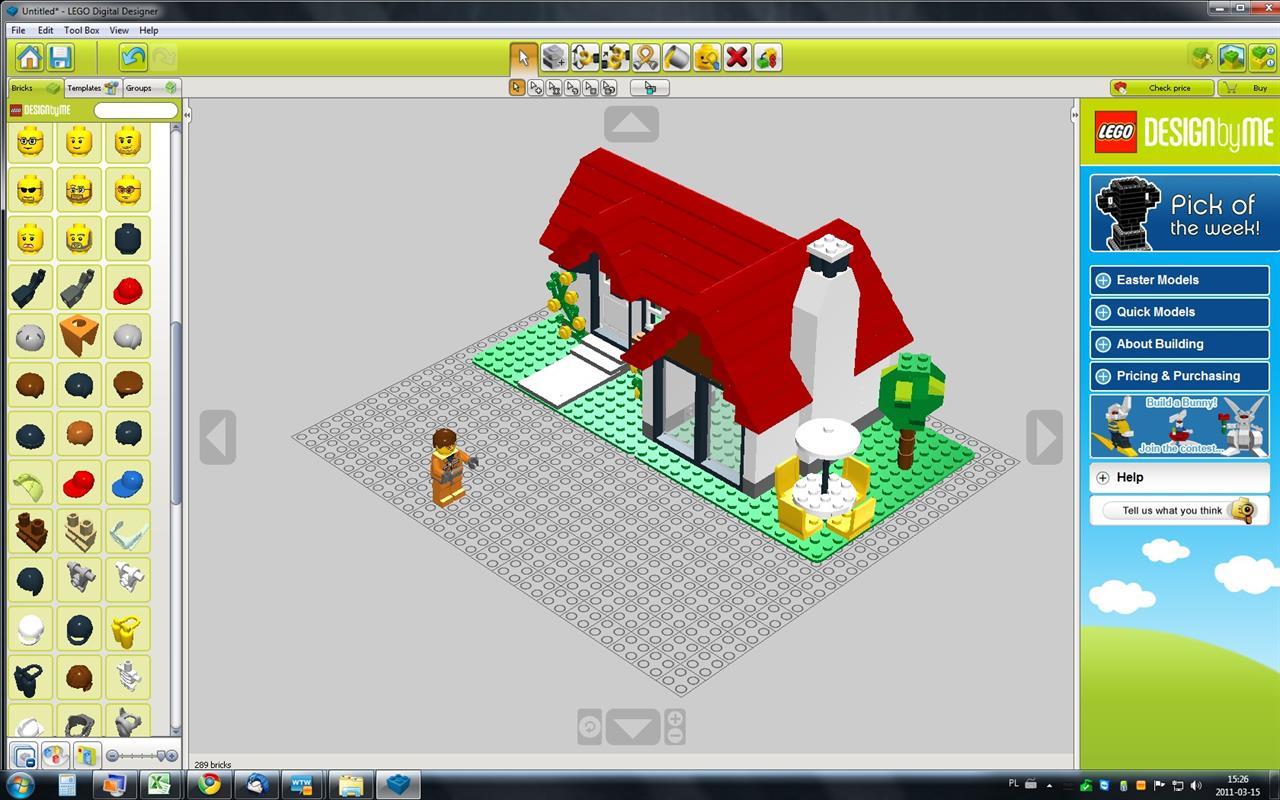 Функция «Play Animation»
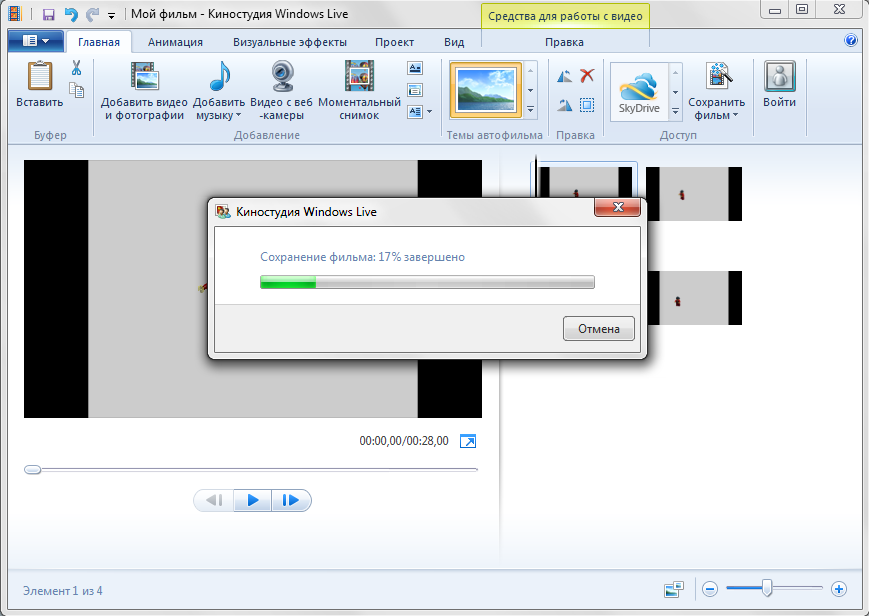 Загрузить готовые фигуры можно на сайте www.creator.lego.com в разделе Gallery
Шаги создания фильма
Создать модель
Сделать набор скриншотов
Открыть первый скриншот в Movie Maker (любом другом видеоредакторе)
Добавить остальные кадры
Настроить время воспроизведения кадров
Сохранить фильм
Последние версии LDD
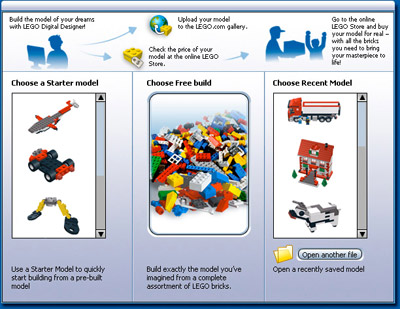 Режимы работы
Starter Model (Начатая модель): Используйте эту опцию, если хотите начать с уже построенной основой модели

Free Build (Свободное строительство): Постройте новую модель с чистого листа

Open a Recent Model (Открыть модель): Используйте эту опцию, что бы открыть модель, сохраненную на вашем компьютере
Камера
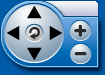 Rotate view (Поворот) - (Num Lock - включен: 8, 2, 4, 6) Вы можете вращать вид камеры кнопками на панели управления камерой или используя клавиатуру
Zoom view (Увеличение) - (Num Lock - включен: клавиша+ и клавиша-)
Reset view (Сброс) - (Num Lock - включен: 5)
	Будут видны все кубики, а модель будет находиться в центре.
Меню
New (Новый) - (Ctrl-N/Cmd-N) Открыть новый документ с пустой площадкой.
Open (Открыть) - (Ctrl-O/Cmd-O) Загрузить существующую модель с вашего компьютера.
Save (Сохранить) - (Ctrl-S/Cmd-S) Сохранить модель на ваш компьютер.
Print (Печатать) - (Ctrl-P/Cmd-P) Распечатать картинку с вашей моделью.
Undo (Отменить) - (Ctrl-Z/Cmd-Z) Шаг назад для отмены последнего действия.
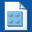 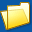 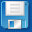 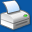 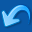 Меню
Redo (Повторить) - (Shft-Ctrl-Z/Shft-Cmd-Z) Шаг вперёд для повтора отменённого действия.
Check price (Узнать цену) - (Ctrl-B/Cmd-B) Получить оценочную стоимость своей модели. Из окна Проверки цены можно перейти в LEGO Store на LEGO.com.
Send to LEGO.com (Отправить на LEGO.com) - (Shft-Ctrl-B/Shft-Cmd-B) Отправить свою модель в он-лайн галерею на LEGO.com.
What is this? (Что это?) – (Ctrl-T/Cmd-T) Получить больше информации о функциях и управлении LEGO Digital Designer.
Help (Помощь) - (F1) Просмотреть инструкцию по программе (инструкция на английском языке, прим. перевод).
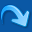 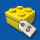 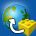 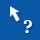 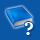 Меню
Screenshot (Скриншот) - (Ctrl-K/Cmd-K) Сохранить изображение модели так, как она выглядит на экране в вашу папку "LEGO Digital Designer".
Play animation (Играть анимацию) - (Ctrl-G/Cmd-G) Анимировать модель и посмотреть анимацию в действии.
Explode (Взорвать) - (Ctrl-U/Cmd-U) Взорвать модель на кусочки и восстановить ее обратно.
Backgrounds (Фон) - (Ctrl-V/Cmd-B) Поменять фон за своей моделью.
Output as Html (Результат в Html) - (Ctrl-H/Cmd-H) Посмотреть инструкцию для сборки в Html-версии, с возможностью печати.
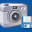 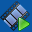 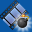 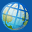 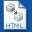 Палитры
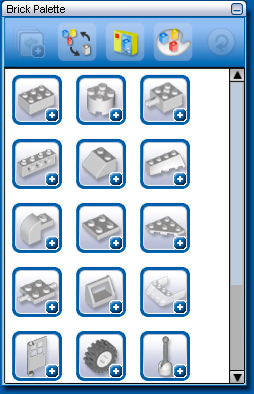 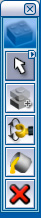 Кнопки работы с палитрой
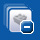 Collapse divider (Закрыть категории) - (Ctrl-G/Cmd-G) 
Закрывает все категории деталей на палитре
Hide colors options (Скрыть опции цвета) - (Ctrl-H/Cmd-H) 
Скрывает цветовые опции для разных кубиков на Палитре.
Filter Bricks by Boxes (Фильтрация кубиков по Коробкам) – 
(Ctrl-J/Cmd-J) Выберите набор LEGO, который ищите. Это отфильтрует 
список кубиков так, что в нем будут кубики только из указанного
 набора LEGO.
Find bricks by color (Поиск кубиков по цвету) - (Ctrl-K/Cmd-K)
Выберите цвет или материал, который ищите. Это отфильтрует лист
кубиков так, что в нем будут только кубики указанного цвета.
Reset (Сброс) - (Ctrl-L/Cmd-L) Возвращает палитру в стандартный
режим
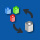 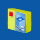 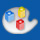 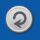 Building Instructions player(Проигрыватель Инструкций для сборки)
Виден в режиме Building Instructions (Инструкций для сборки). Он позволит пошагово воспроизвести инструкцию для сборки.
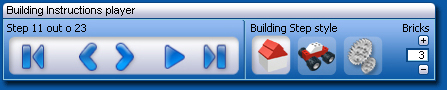 Кнопки Building Instructions player
First Step (Первый шаг) - (клавиша Home) Перейти на первый шаг инструкции для сборки
Previous Step (Предыдущий шаг) - (клавиша PgU) Перейти на предыдущий шаг инструкции для сборки
Play (Воспроизведение) - (клавиша Enter) Воспроизвести всю инструкцию для сборки автоматически
Next Step (Следующий шаг) - (клавиша PgDn) Перейти на следующий шаг инструкции для сборки
Final Step (Последний шаг) - (клавиша End) Перейти на последний шаг инструкции для сборки.
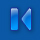 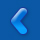 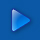 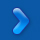 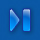 Building instruction presets
Building (Здание) - Этот вариант создает инструкцию для сборки зданий
Vehicle (Транспорт) - Этот вариант создает инструкции для сборки ко всем видам транспорта
Technic (Техник) - Этот вариант создает инструкцию для сборки специально для моделей, использующих элементы LEGO Technic
Bricks per step (Кубики за шаг) - позволяет изменять количество кубиков, добавляемое к модели за шаг
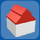 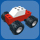 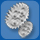 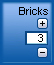 Пример практической работы
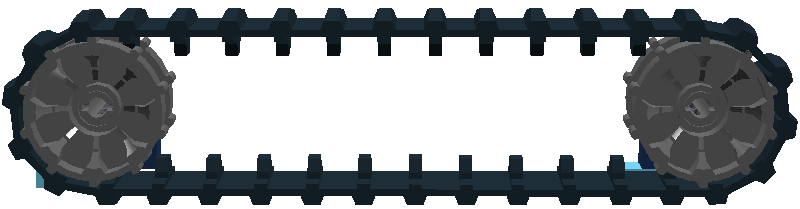 Шаги 1-6
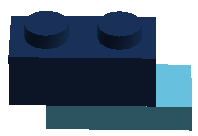 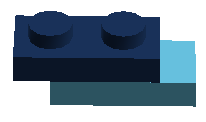 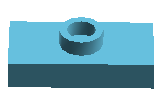 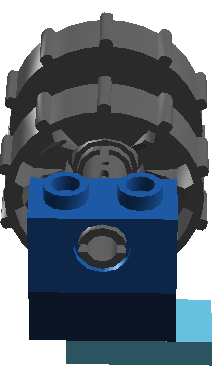 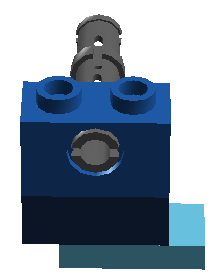 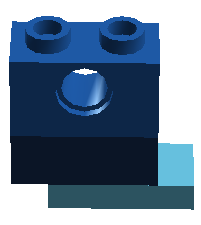 Шаги 7-8
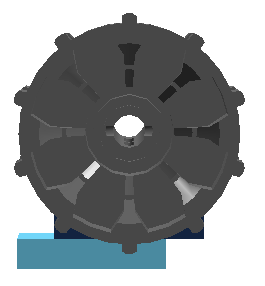 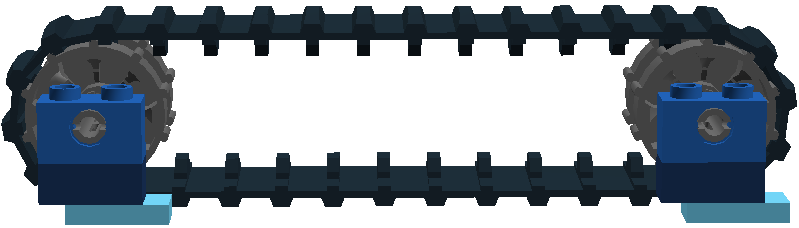 Задания для практической части
Создать модель трехколесного робота из NXT/EV3 (на выбор)
Создать модель шагающего робота (количество ног произвольное)
Создать анимацию произвольного содержания не менее чем на 30 кадров